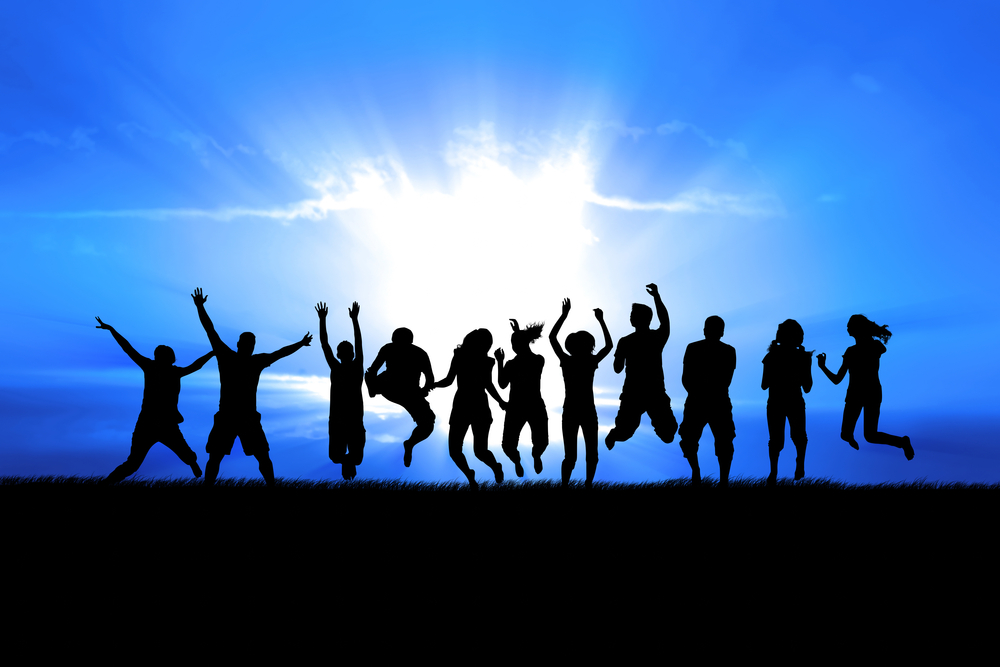 Leading Law Schools: 
Power, Persuasion & Progress
Michael T. Colatrella Jr.
Associate Dean of Academic Affairs & Professor of Law
McGeorge School of Law
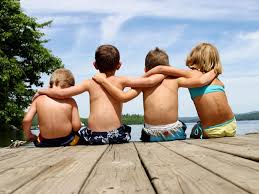 Leadership is a form of 
Social Interaction
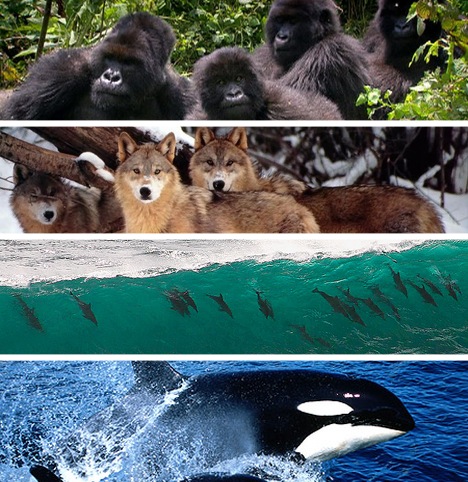 The choice of law school leadership 
has become an existential decision 
for many law schools.
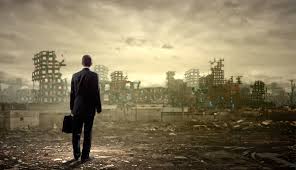 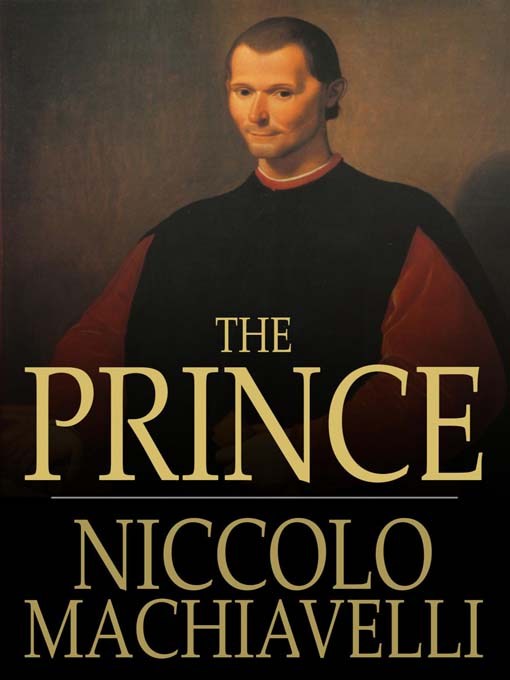 “A Prince must not have any other object or any other thought, nor must he adopt anything as his art but war.”
“It’s better to be feared
than loved.”
Role of Leaders in 
Educational Institutions
Inspire a shared vision
Enable others to act
Model the way
Kouszes & Posner 2012
Five Types of Leadership Power
Coercive
punishment for noncompliance
Reward
compensated for compliance
Legitimate
authority based on position in organization
Expert
skills and knowledge
Referent
trusted and respected
John French and Bertram Raven 1959
Types of Leadership Power
Expert
Referent
John French and Bertram Raven 1959
The purpose of law school is  . . .
Education
Law school deans have very 
little concrete power over
how law students are 
educated.
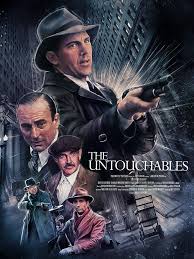 “What are
 you 
prepared 
to do?”
Example: Recipe for Superior Instruction
Communicate clear learning objectives
Deliver effective lessons through 
modeling and guided practice
Check for understanding through 
frequent formative assessment
Mike Schmoker, Focus 2011
Using hard power to force faculty to adopt certain policies is usually not to a dean’s advantage because it does not foster “psychological investment” in the initiative or policy.
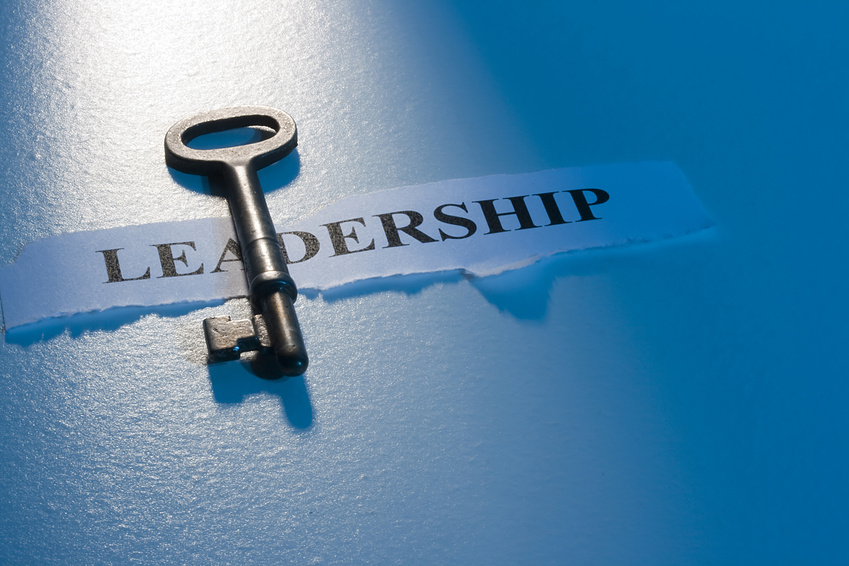 The Key to Leadership in academia is the ability to influence
People not only matter in 
educational organizations. . . 
they matter the most.
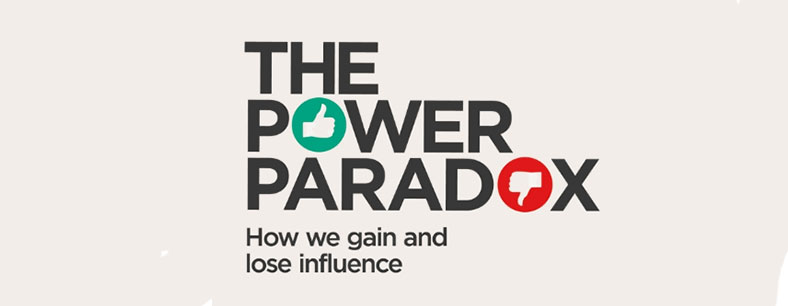 Dacher Keltner, Ph.D
Professor, UC Berkeley
“Power is about making a
difference in the world by 
influencing others.”
People are “empowered,” 
not powerful.
Power comes from advancing others in the 
social networks
Groups give power to those who advance 
the greater good
Groups construct reputations that 
determine the capacity to influence
Big Five Social 
Tendencies of Leaders
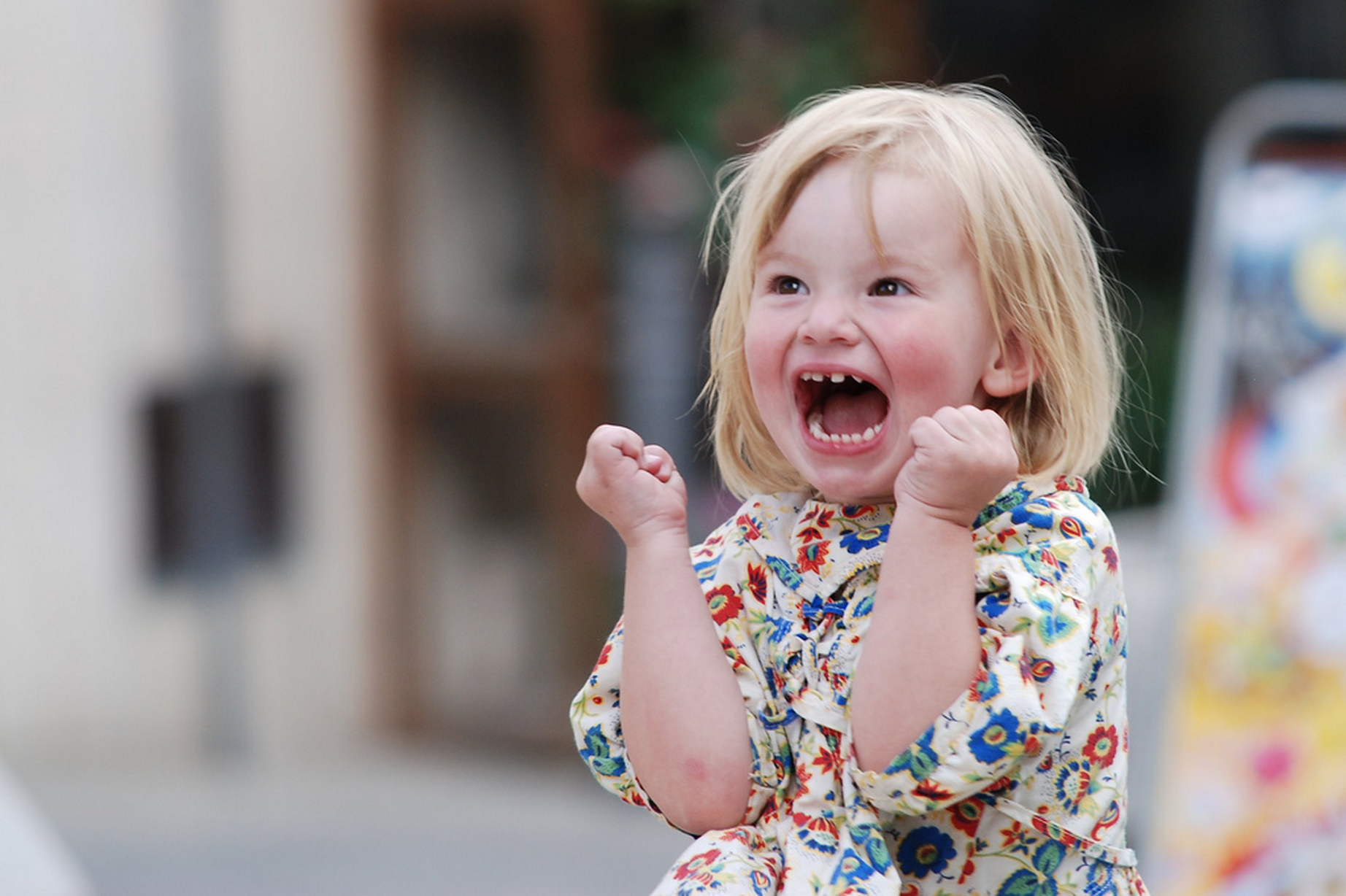 Enthusiasm
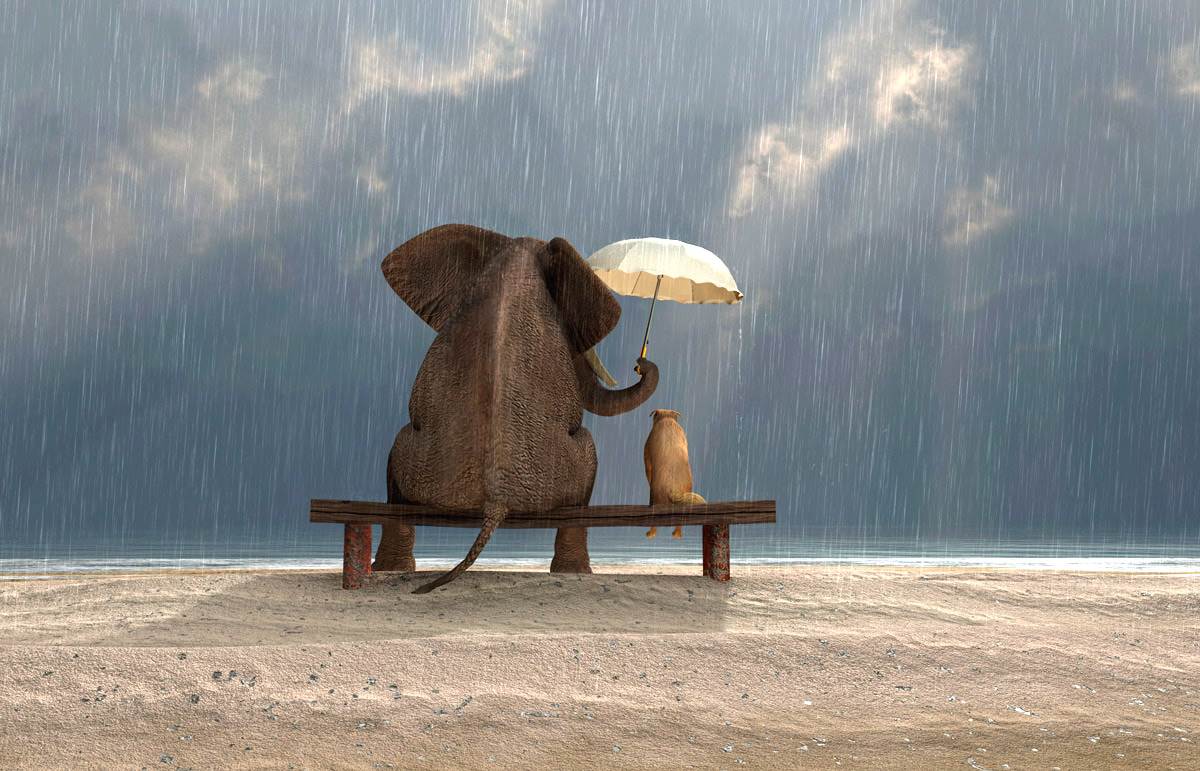 Kindness
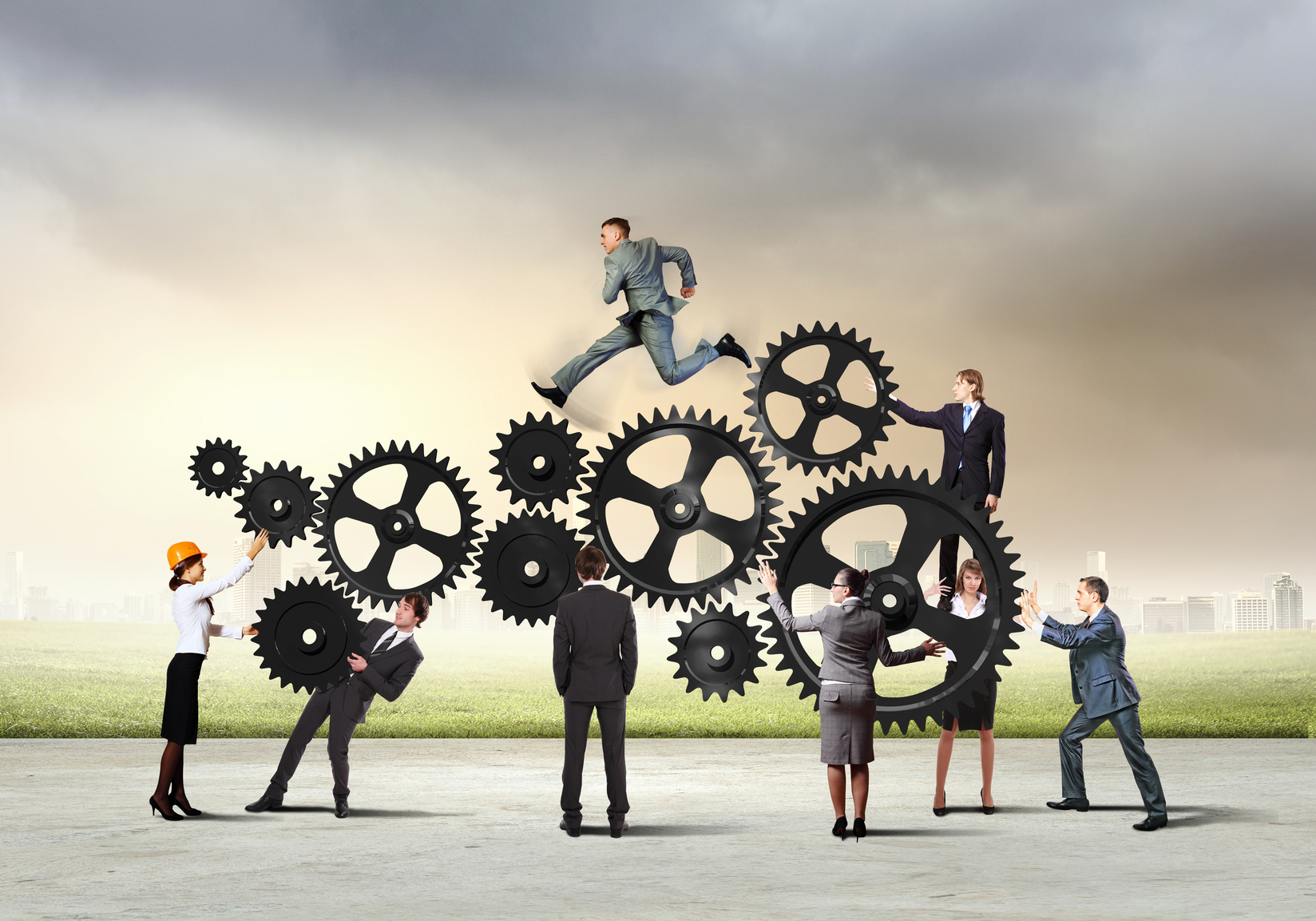 Focus on Group Goals
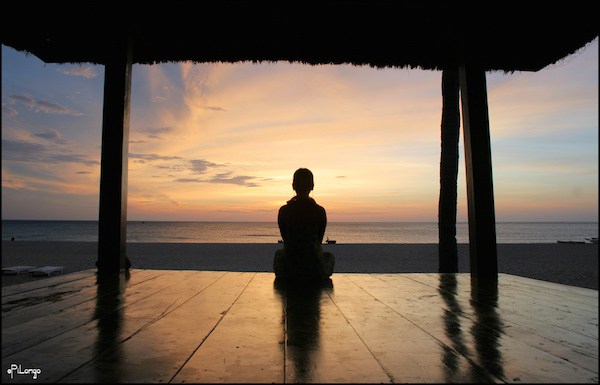 Calmness
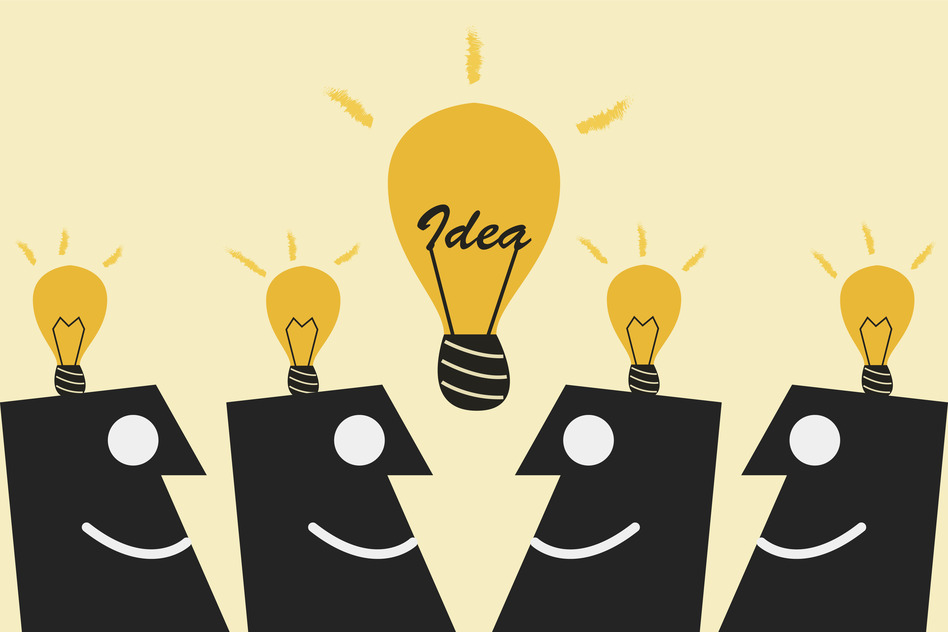 Openness
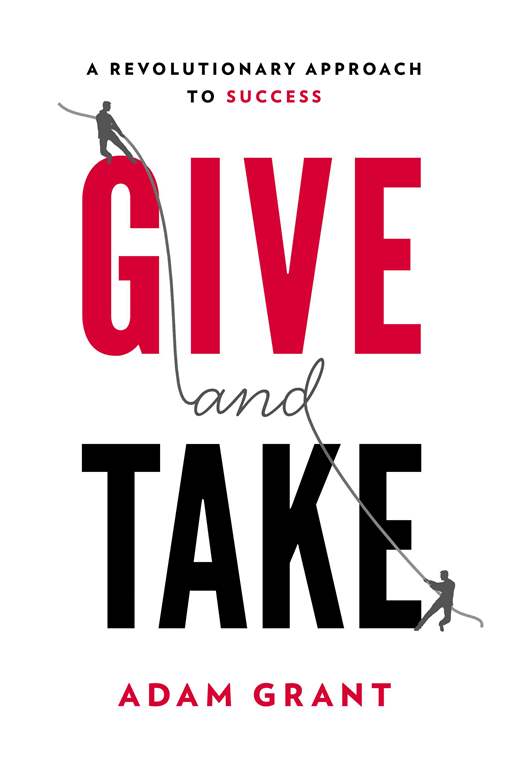 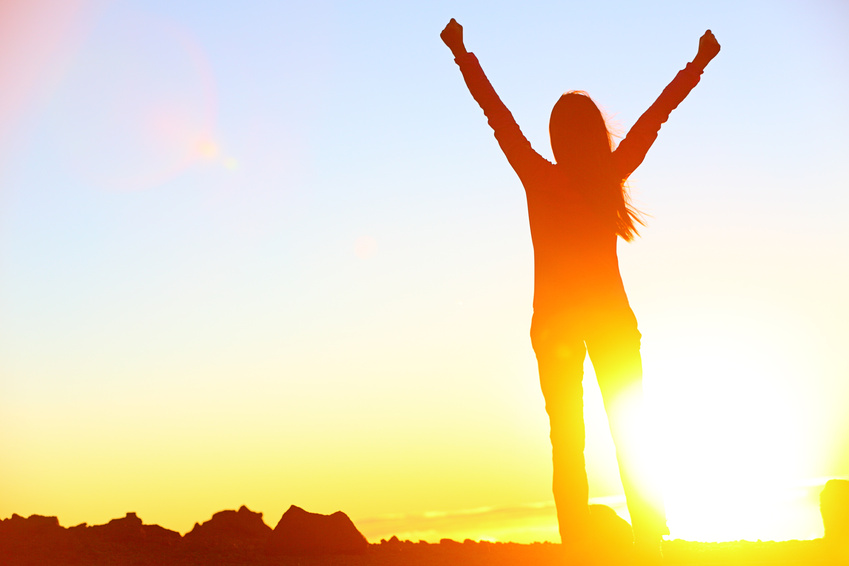 Your career success depends significantly on how you interact with other people
Choice:
“Do we claim as much as we can,
 or contribute value without 
worrying about what we receive
 in return?”
Grant, Give and Take 2013
Givers
"Pay more attention to what others need from them, then what they need."
Takers
Takers give strategically
Matchers
Try to maintain a balance between what they give and get
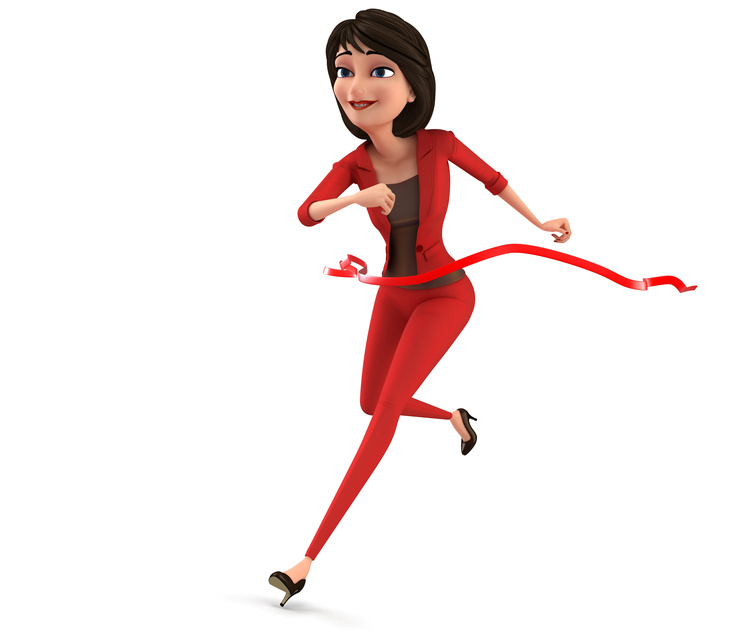 Givers
 Succeed
Giving might include:
Enabling people to do good work
Mentoring 
Sharing credit
Making connections for others
Expressing gratitude
The Give and Take Instrument
www.giveandtake.com